ConsulTV Sensitive Categories and Guidelines
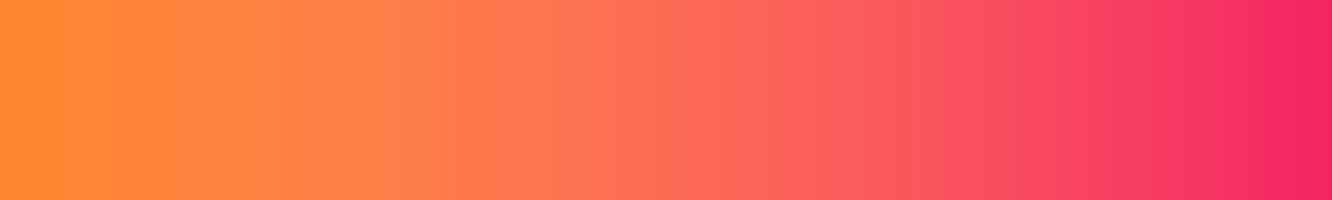 Online policies vary and restrictions may apply depending on the product or services being promoted and the geographic location being targeted. The following categories are considered restricted due to content that may be considered legally or culturally sensitive. The promotion of products and/or services in these categories is allowed, but on a limited basis and under certain guidelines. These policies are reviewed regularly and are subject to change.
Restricted Categories
Healthcare / Medicine
Ex: OTC & Prescription Medicine, Online/Offline Pharmacies,
        Pregnancy/Fertility Services, Medical Services/Devices, Clinical
        Trial Recruitment and Sexual Enhancement Treatments.
Specific restrictions may apply depending on the product or
         service and the location you are targeting. 
PROHIBITED – misleading pharmaceuticals and supplements.
Promotions for clinical trial recruitment may not promote
        prescription drugs, create misleading expectations, or stat
        product being tested is safe.
Creative cannot include any name brands
Alcohol
Must be targeted to those over the legal drinking age.
Ad must follow all applicable laws and industry standards 
        for any location you are targeting.
Creative cannot show alcohol consumption in conjunction 
        with the operation of vehicles of any kind.
Creative cannot imply that drinking alcohol will improve 
        health or provide any therapeutic benefits.
Ad cannot imply that drinking alcohol will improve a 
        person’s social or professional standing.
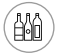 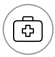 Cannabis – Additional Guidelines On Page 2 
Medical marijuana ads are accepted as long as they are in
        accordance with Compulse creative policies, pending
        publisher approval. We do not run any type of medical
        marijuana ads in states have not legalized medical marijuana.
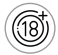 Adult-Oriented
Ex Adult entertainment, Adult Merchandise, dating Sites,
        Plastic Surgery.
Creative cannot contain sexually explicit text, image, audio
        or video.
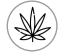 Gambling – Additional Guidelines On Page 3
Ad must follow all applicable laws and industry
        standards for any location you are targeting.
The campaign must meet local licensing requirements
        for products and services you are promoting.
The landing page must include copy about responsible
        gaming.
Payday Loans 
Effective July 13, 2016, ads for payday loans that meet
         the below criteria will be banned.
Creative for loans where repayment is due within 60 days of the date of issue. 
Creative for loans with an APR of 36% or higher
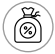 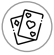 Prohibited Categories
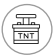 Guns / Weapons / Explosives
 Includes products that are designed to explode or
         instructional materials.
Any functional device that discharges a projectile at    high velocity, including for sports or self defensive or the promotion of parts or components necessary to the function of a weapon. 
Other weapons including knives, throwing axes,
         switchblades, pepper spray, etc.
Tobacco
Includes any products containing tobacco, products that form a component of a tobacco product (pipes, filters) and products designed to simulate tobacco smoking (herbal/electronic cigarettes, vaping, hookahs, etc.)
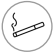 General Guidelines
Campaigns will be run on a conditional basis. Exchanges and publishers have the final approval. We cannot guarantee delivery.
Geo and demographic targeting may be limited. By default, we will target Adults 18+ (21+ for alcohol-related products and services)
The creative and the landing page URL must be approved by the Compulse team.
© 2022 ConsulTV. All Rights Reserved | Confidential
The information contained in this document is confidential, privileged,
and only for the intended recipient. It may not be used, published or
redistributed without the prior written consent of ConsulTV.
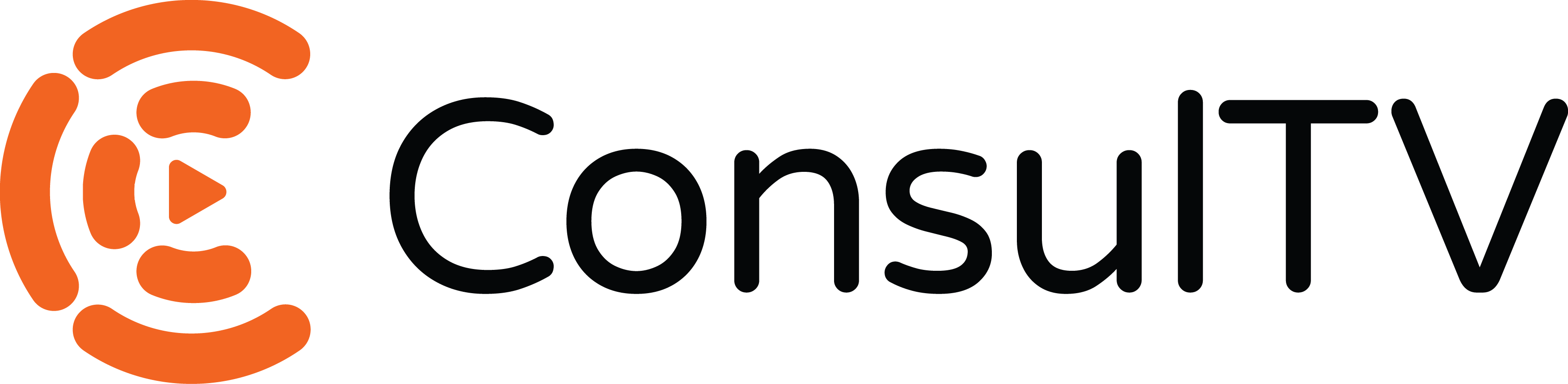 ConsulTV Sensitive Categories and Guidelines
Medical Marijuana/CBD/Hemp Advertising Guidelines
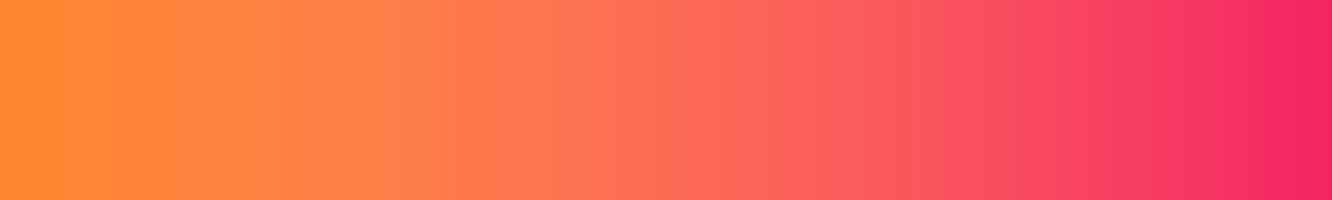 Marijuana is a controlled substance that is illegal under federal law, therefore, we do not
accept advertising from businesses in territories where legalization has not occurred.
What to Expect
Given the nuances associated with marijuana, CBD, and hemp, cannabis related advertising is
subject to additional review steps and restrictions. Please review carefully.
State Law Compliance 
We require that all creative and landing pages comply with all state laws where the ad will serve and potentially direct thru to. You are responsible for familiarizing yourself with state laws. Compulse is not responsible for verifying state laws prior to enabling execution of any digital campaigns.
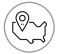 Medical Marijuana
Medical marijuana ads are accepted as long as it is in accordance with Compulse creative policies. We do not run any type of medical marijuana ads in states have not legalized medical marijuana
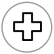 Advertiser Liability 
Compulse acts as an empowerment platform. Advertisers of hemp and CBD products are required to ensure their product and advertising creative complies with all laws and regulations in the state(s) the ad is running. This is expected on top of our standard terms and conditions.
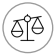 Publisher Review
All creatives are required to be reviewed and approved by publishers. This review process ranges approximately 48-72 hours dependent on the Publisher. Publishers reserve the right to reject an ad or campaign at any time. Compulse has no authority to overrule their decision.
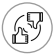 Media Costs
OTT, display, and video ad inventory accessed for medical marijuana, hemp and CBD campaigns can incur a higher average CPM due to the limitations of inventory sources accepting of this category of advertising.
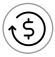 Targeting Restrictions
We do not provide any additional targeting beyond geotargeting at the DMA level for standard orders. Other targeting tactics can potentially be applied to custom campaigns but are subject to feasibility and approval.
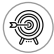 Performance 
KPIs like CTR and VCR may be impacted by the limited inventory mix of which accepts this type of advertising because there is less inventory to optimize against.
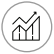 OTT Ad Creative Guidelines
We cannot accept OTT ad creative that directs users to dispensaries or blatantly shows cannabis products or paraphernalia usage. Messaging cannot direct users to buy or purchase a cannabis product. Generic branding is acceptable.
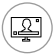 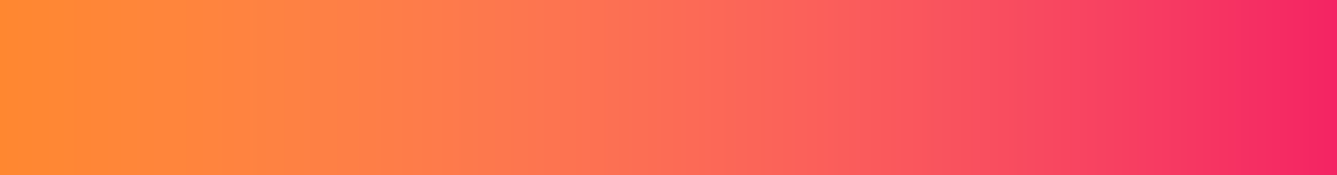 https://www.iab.com/wp-content/uploads/2020/05/IAB_ProgrammacticAdvertising_ACloseLookatCannabis_FINAL_FINAL.pdf
© 2022 ConsulTV. All Rights Reserved | Confidential
The information contained in this document is confidential, privileged,
and only for the intended recipient. It may not be used, published or
redistributed without the prior written consent of ConsulTV.
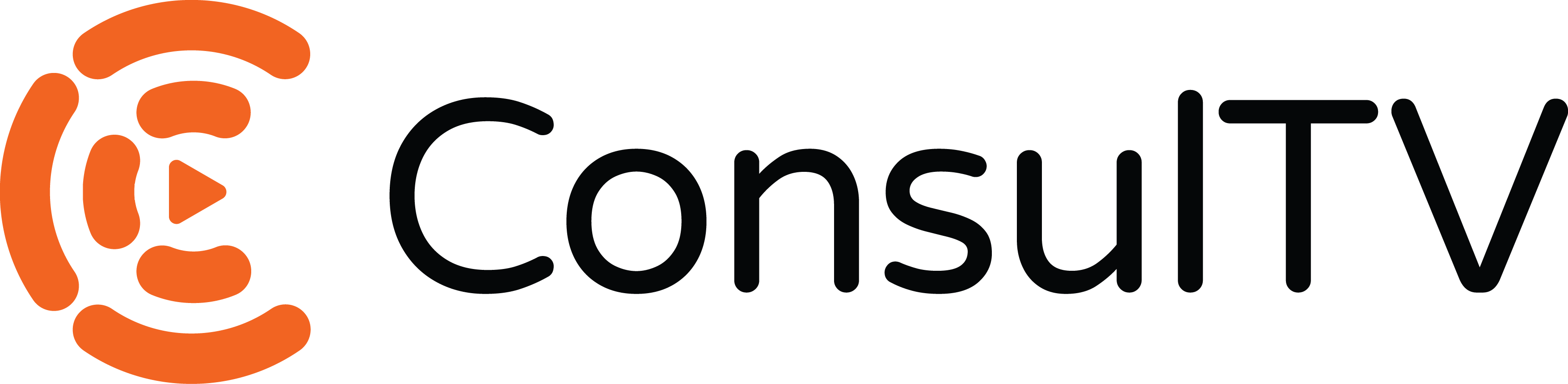 ConsulTV Sensitive Categories and Guidelines
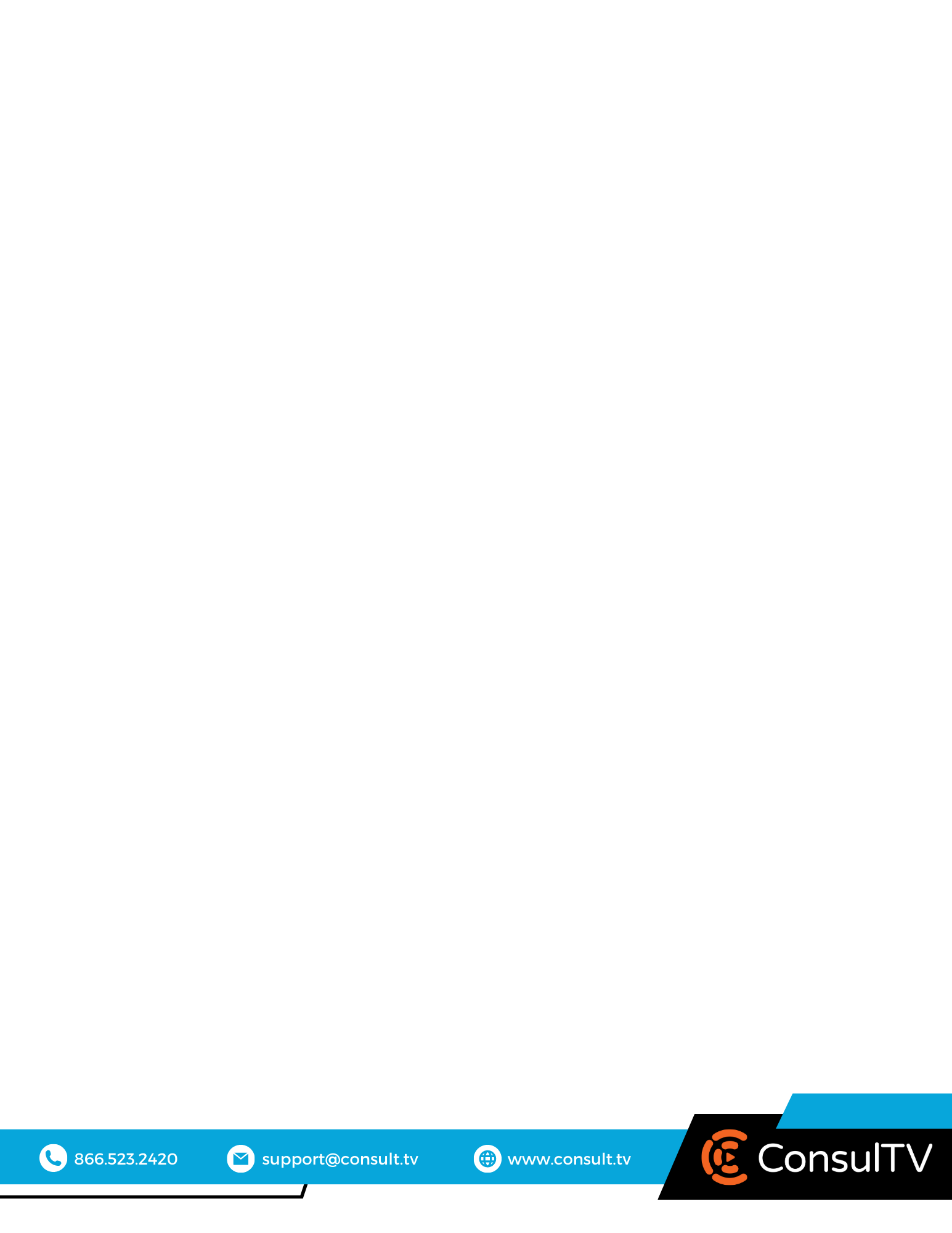 Gambling, Sports Betting, Casinos, Lottery
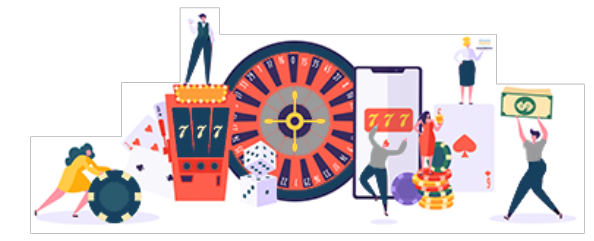 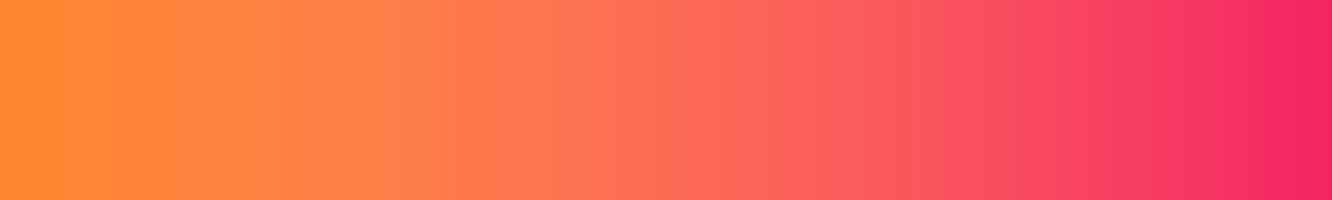 Advertising for legitimate state-run lotteries is acceptable. A “lottery” is defined as a
promotion in which all elements of consideration, chance and prize are present.
Lottery Targeting Requirements
Gambling
Ads must target people above the age of 18 years old who are in the jurisdiction that controls the lottery commission.
        For example, the New York lottery can only advertise or sponsor in the state of New York.
Websites must not include or link to online gambling opportunities or online gaming sites that leverage gambling-like behavior. 


Targeting
Ads for offline gambling establishments must be in context of the area(s) in which they are promoted (e.g., promoted by locale or within the context of vacationing or traveling).
Advertising must not misrepresent or glorify the benefits of gambling or encourage people to play beyond their means.
Advertising may not imply or suggest that gambling is a viable alternative to employment or financial investments, a way to recover from financial losses, or that skills may affect the outcome of a game of chances.
Information on the odds of winning and prize amounts must be described accurately and must not be misrepresented. Advertisers may not present winning as the most probable outcome of the game, nor misrepresent a person’s chance of winning a prize.
Ads may not include or link to unlawful online gambling opportunities or online gaming sites that leverage gambling-like behavior.
All creative is subject to review and approval; publishers may audit creative at any time.
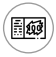 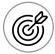 © 2022 ConsulTV. All Rights Reserved | Confidential
The information contained in this document is confidential, privileged,
and only for the intended recipient. It may not be used, published or
redistributed without the prior written consent of ConsulTV.
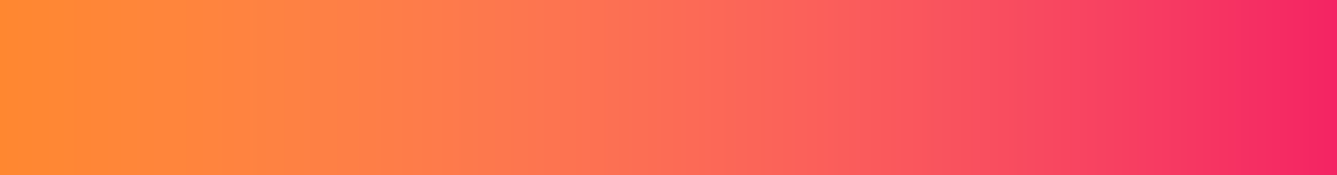 Resource: U.S. Gambling Laws and Online Regulation
Review current U.S. gaming regulations for local, state and federal entities:
http://bit.ly/US-Gambling-Laws